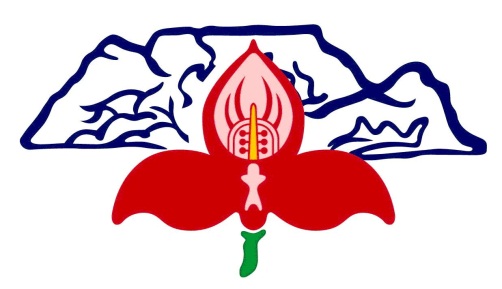 Race Organizer's Workshop24 November 2016
Race Organizing Committee
Presented by Greta Brock
Oh what a pity, I’m on a Committee
Meetings should be held at regular intervals for portfolio feedback  BUT  not everybody has to attend all meetings.
There are portfolios that play a role in the planning of the event  -> these need to meet more often in the beginning.
There are portfolios that play a role on the day of the event  -> these can join the meeting at a later stage when it becomes more relevant. 
Nobody wants to waste time -> keep them short and relevant. A lot of discussions can take place in smaller sub-committees and/or via email.
For ease of contact create an email mailing list as well as a WhatsApp Group
The Secretary will take minutes as well as perform most of the administrative work, i.e. sending out invites to meetings, typing of letters and documents, printing, etc. 
The Secretary is the central information hub and should be copied in all communication.
Race Committee Members
Any Committee should have a
Chairman / Race Convenor / Race Director
Treasurer
Secretary
Plus
Any number of additional Committee members to fill the various portfolios

Portfolios can be combined

The more people there are to take on a specific portfolio the easier it gets
Portfolios to fill
Liaison with City of Cape Town
Events package application
Matters arising from application
Liaison with Western Province Athletics
Entry Form / Race Flyer
Design, approval, printing and distribution

Liaison with Technical officials 
before, during, after event
Results

Liaison with WPA office 
Ordering / collection / return of entry cards, bank bags, safety pins, finishing sachets, temp licences
Ordering / collection / return of equipment: results boards, cones, flags, clocks etc.
Portfolios to fill 		-> required for Event Application
Venue
Hire, Lay-out, Liaison with property owner regarding lighting, access, toilets/change rooms, parking, neighbour hood notification

Route
Course layout, measurement, km boards, taping, cones, fencing, traffic plan, road closures

Refreshments
Location & person i/c of individual refreshment stations, ordering of water & Coke on route and at the finish, management on the day
Marshals
Parking, route, finish, lead vehicle/bicycle, sweeper vehicle

Safety & Security / Medical
Venue, parking, tog bags, registration
Safety Officer
Medical at venue / on route

Waste management
Route & Venue
Run Clean

Catering / Vendors
VIP’s, runners, spectators, officials
Portfolios to fill 	cont.
Sourcing & Allocation of helpers
Inside the club, other clubs, organisations, companies

Admin/Registration
Pre-entries, database, race numbers, seeding
Registration venue lay-out, signage
Float & cash management

Marketing / Advertising / Media liaison
Social Media, Press, Radio
Before, during, after

VIP’s / Sponsors / Charities / Invited Athletes
Invitations, hosting, accommodation & transport

Tog bags
Start
Banner, starter’s gun, loudhailer/ sound system, announcer, bunting, start line, branding, start pens

Finish
Banner, chutes, announcer, branding, set-up for technical officials, timing, results boards

Handouts / Prize Giving
T-shirts, caps, goody bags
Medals, permanent numbers, certificates, lucky-draw

Prize Giving
Venue set-up, presenter, program

Transport
Collecting, distribution, return of equipment, water, helpers etc.
Event Management Tool		-> 	Project Status Report
Race Name:		Fish Hoek 10 & 21.1 km challenge
Venue & Date	Fish Hoek Athletics Club, 16 June 2017
Available Resources
From the WPA Website:	www.wpa.org.za

Governance 
Constitution & Policies
2016 WPA Constitution
Domestic Rules (Dec 2015)
Athlete Insurance
Anti Doping Documents

Officials – Resources
Draft Referee Report
Medical Incidents Report
Payment Request – Technical Officials
Clubs – Club Resources
ASA Rules  & Technical Standards 2015
IAAF Competition Rules 2016-2017
Race Organizers Manual 2013
WPA Fun Run Code of Conduct 2016
City of Cape Town Events Application

Others (to be uploaded)
Run Clean
Budget Template